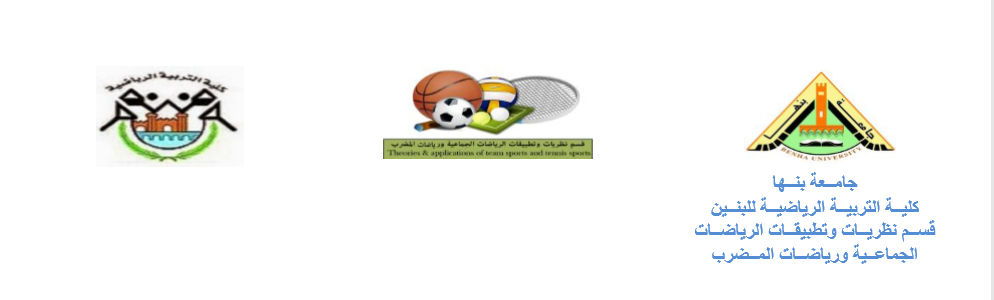 الفرقة الرابعة 
مادة طرق التدريب 
تخصص كرة السله
اعداد 
ا.م.د/ محمد رمضان لطفى
استاذ مساعد بقســم نظريــات وتطبيقــات الرياضــات الجماعــية ورياضــات المــضرب
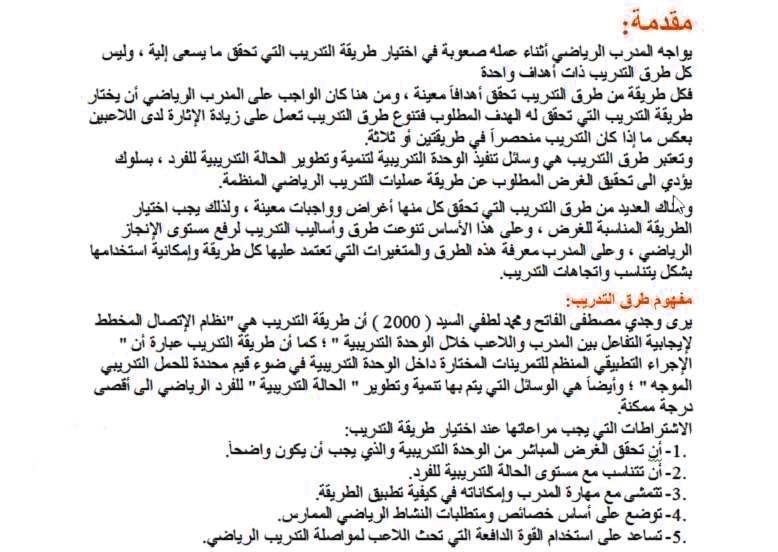 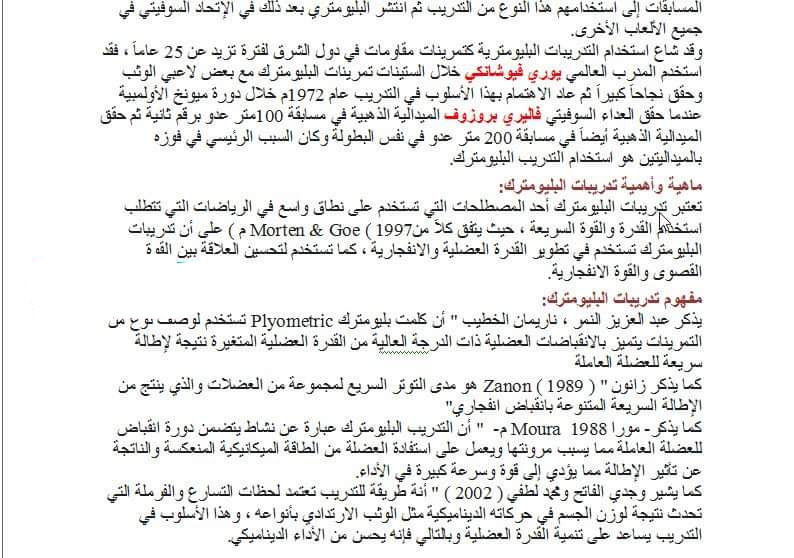 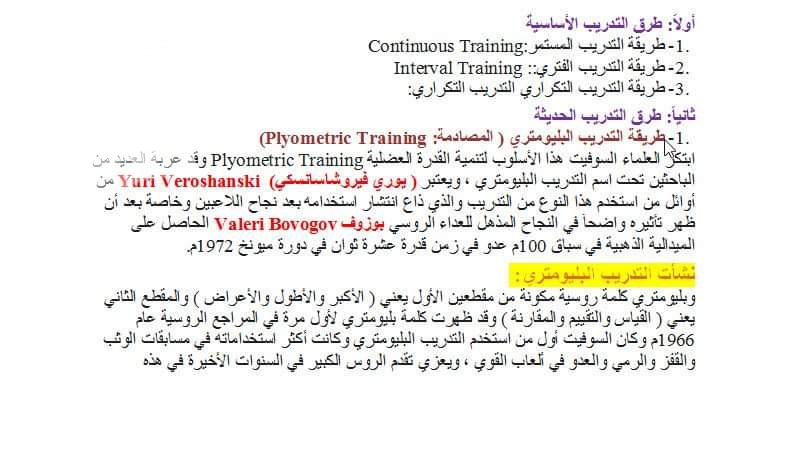 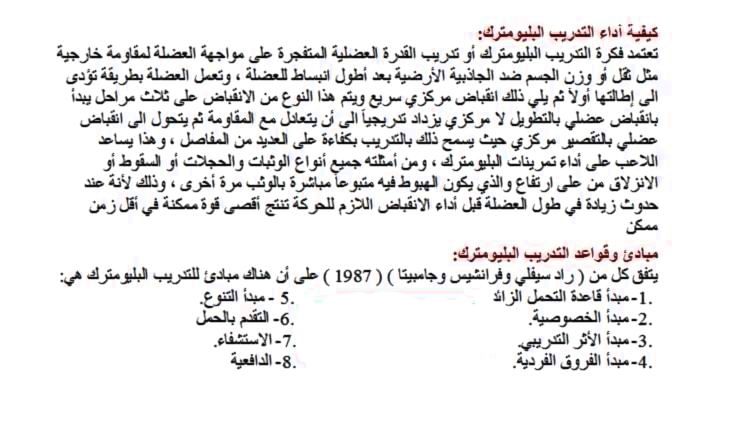 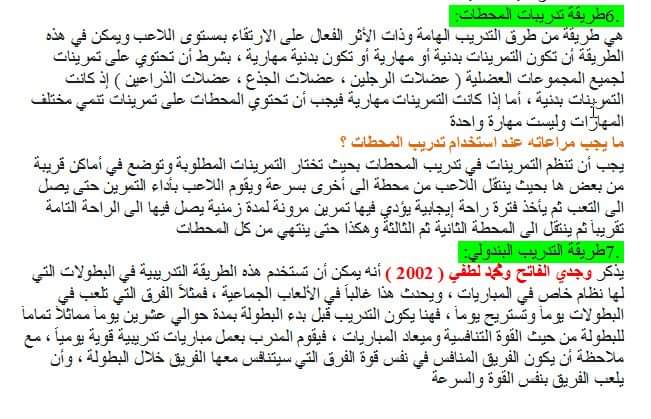 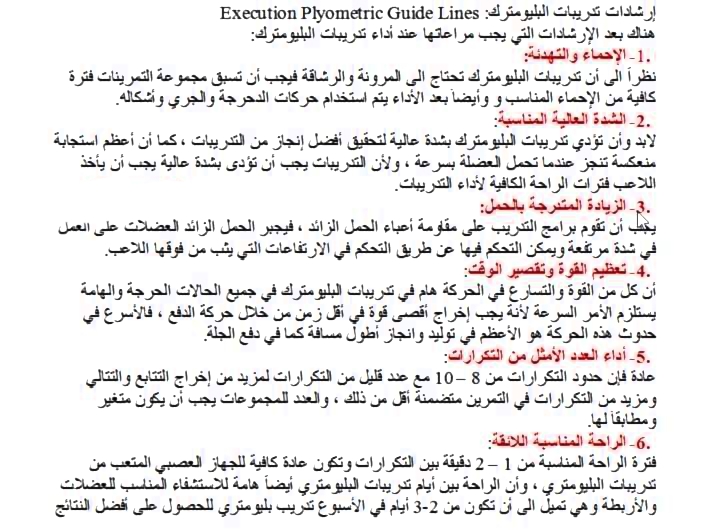 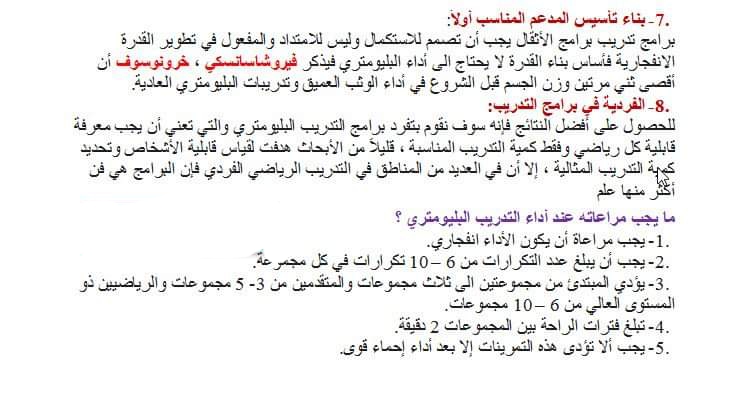 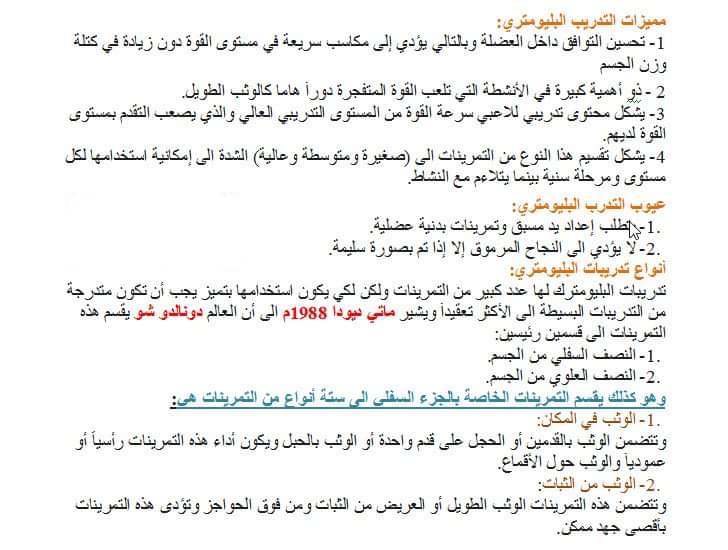 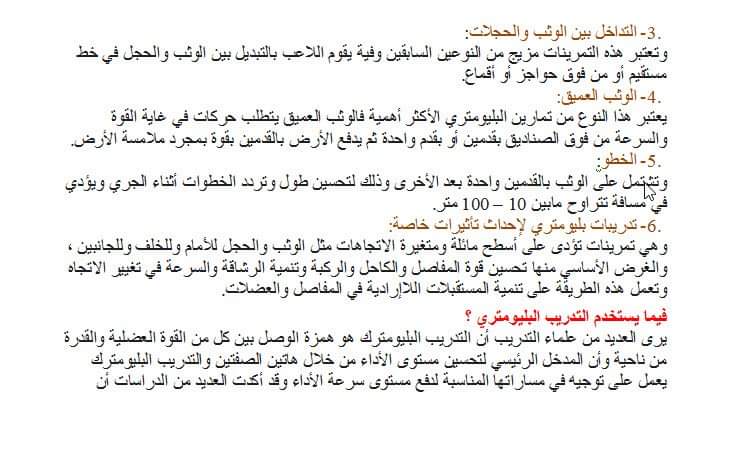 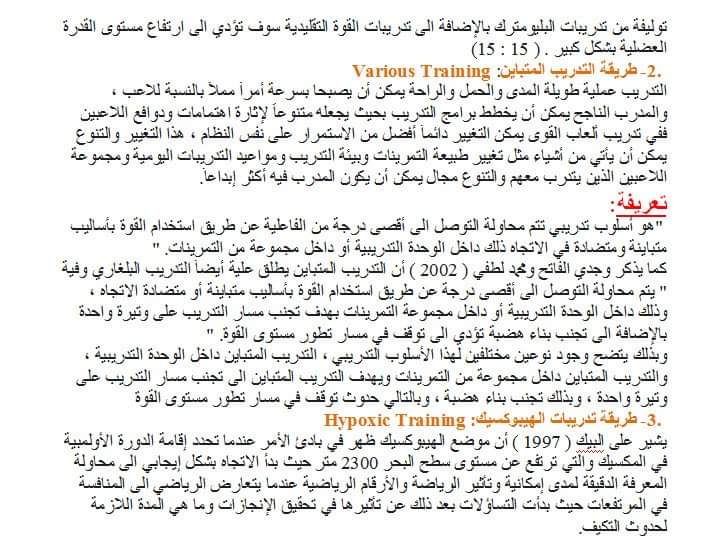 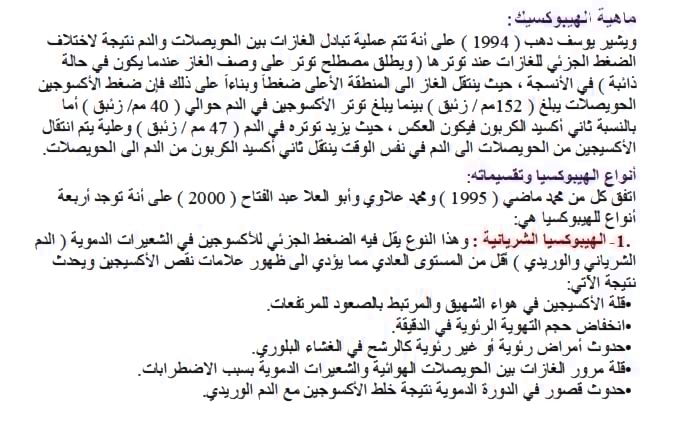 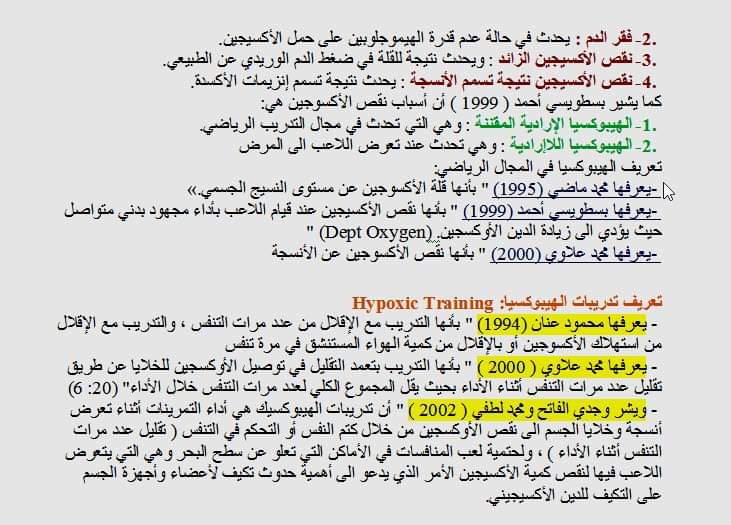 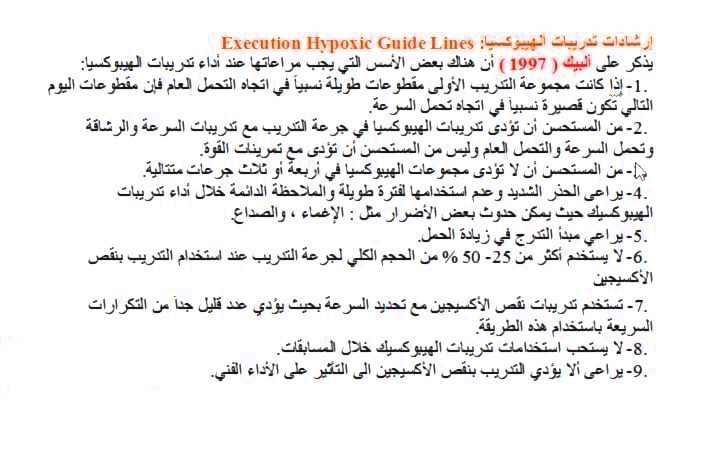